Mediastinum and mediastinal mass
Done by : Razan Tarawneh          Rawan zedaneean                  Mallak Aljafari
Mediastinum 
It’s the central compartment of thoracic cavity ,covered on each side by mediastinal pleura , contain all thoracic viscera and structure except the lungs.
Division of the mediastinum into four compartments: 
superior mediastinum
Inferior mediastinum:
    anterior mediastinum (prevascular  zone),
 middle mediastinum (peritracheoesophageal zone),
 posterior mediastinum(paravertebral zone).
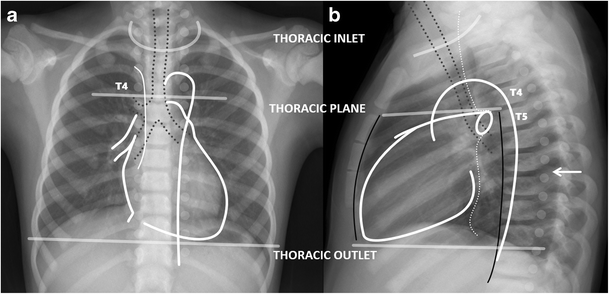 Normal Lateral view of Mediastinum on chest X-ray
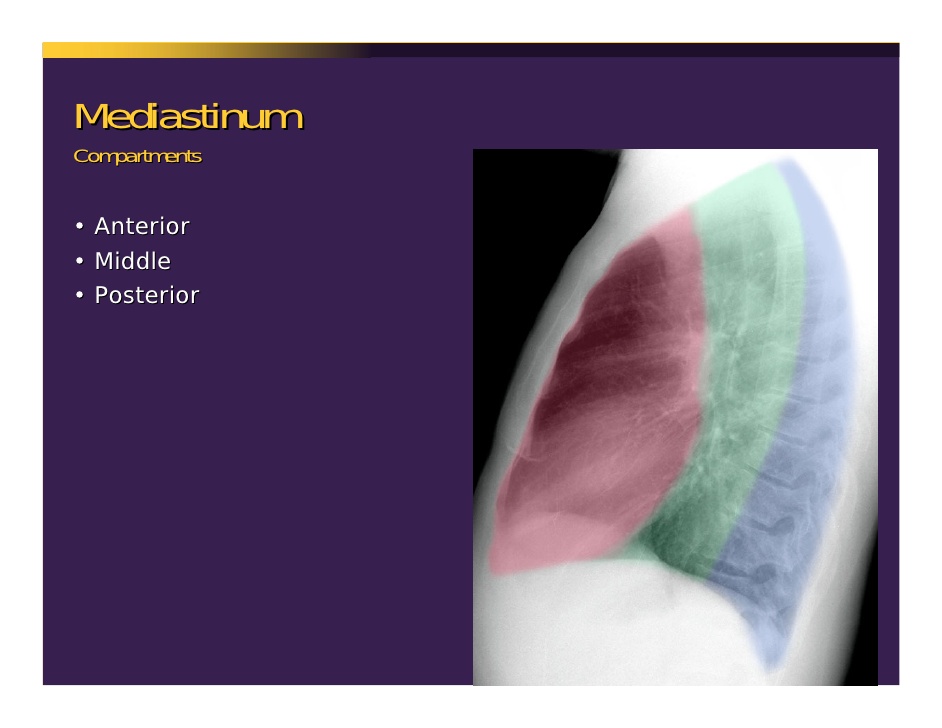 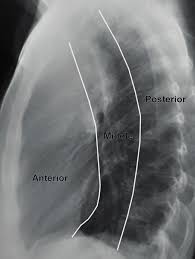 superior mediastinum
Arteries
Aortic arch 
Brachiocephalic artery
Thoracic portions of the left common carotid and the left subclavian.
Veins
Brachiocephalic veins 
Upper half of the superior vena cava
Left highest intercostal vein
Nerves
Vagus nerve
Cardiac nerve
Superficial and deep cardiac plexuses
Phrenic nerve
Left recurrent laryngeal nerve
Trachea with paratracheal and tracheobronchial lymph nodes
Esophagus
Thoracic duct
Remains of the thymus
Some lymph glands
Anterior longitudinal ligament
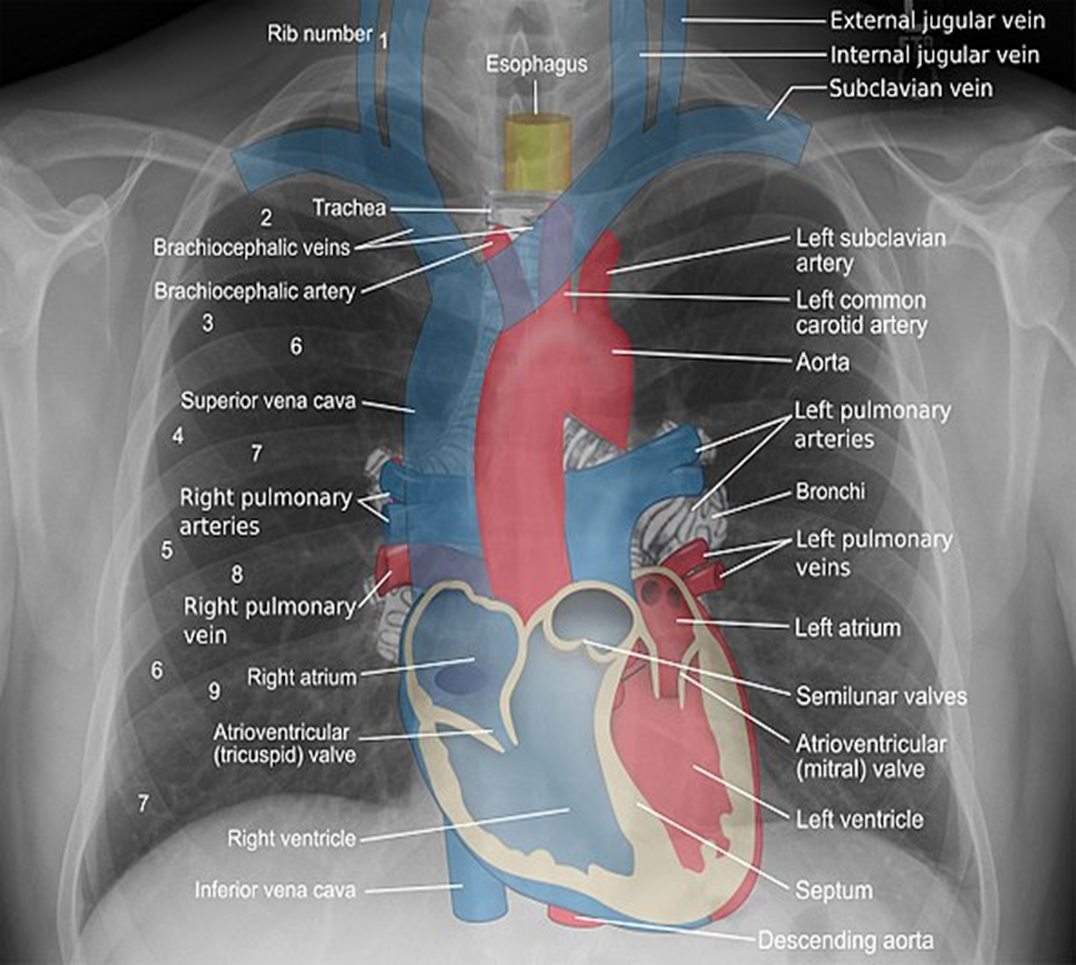 Anterior Mediastinum contains
major contents of this compartment include the thymus, lymph nodes, mediastinal fat, and left brachiocephalic vein.2,13,15
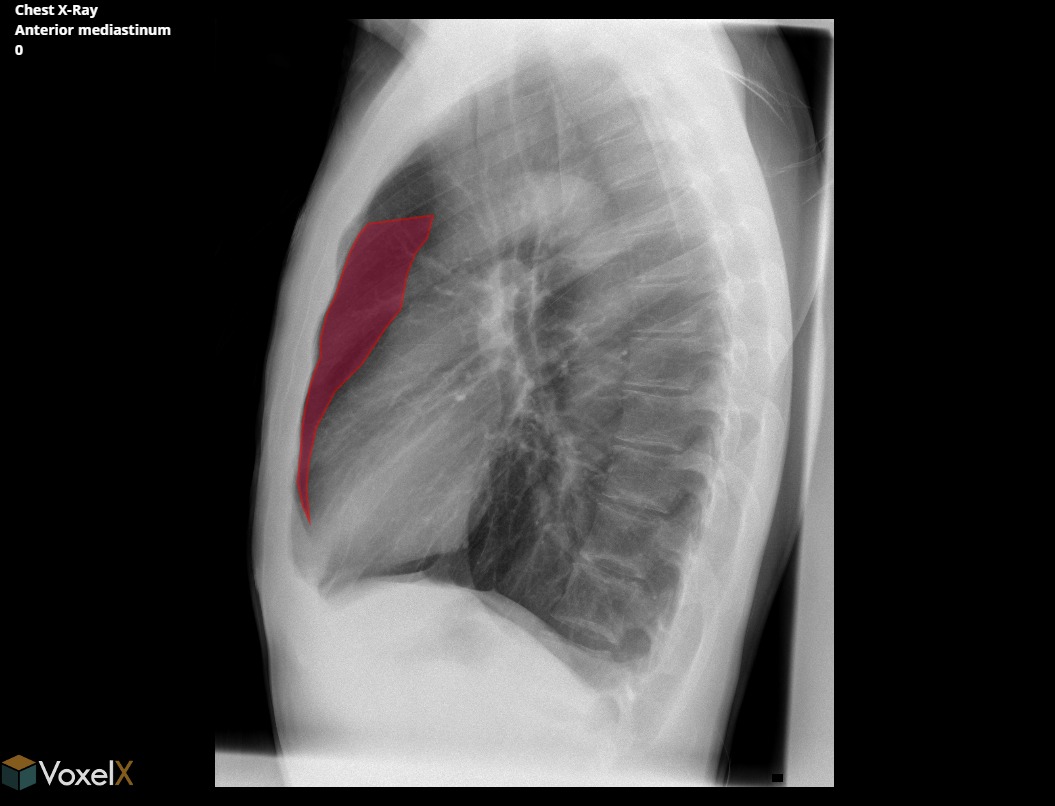 Mediastinal masses
your goal is to determine the following:
Is it a mediastinal mass?
Is it in the anterior, middle or posterior mediastinum?
Are you able to characterize the lesion by determining whether it has any fatty, fluid or vascular components?
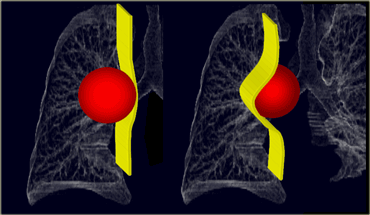 The following characteristics indicate that a lesion originates within the mediastinum:
Unlike lung lesions, a mediastinal mass will not contain air bronchograms.
The margins with the lung will be obtuse.
Mediastinal lines (azygoesophageal recess, anterior and posterior junction lines) will be disrupted.
There can be associated spinal, costal or sternal abnormalities.
LEFT: A lung mass abutts the mediastinal surface and creates acute angles with the lung .RIGHT: A mediastinal mass will sit under the surface of the mediastinum, creating obtuse angles with the lung
Anterior mediastinal masses
5 T’s
Lymphoma (Terrible lymphoma).
Thyroid (Retrosternal goiter).
Teratoma.
Thymic tumor.
Pericardial cyst.
Diaphragmatic hernia (morgagni hernia).

 The diagnosis of anterior mediastinal mass may be an incidental finding in the asymptomatic patient. However, 60% of patients are symptomatic at presentation
The most common localizing symptom is cough, which is present 60% of the time
 Other common obstructive symptoms include chest pain, dyspnea, voice hoarseness, hemoptysis, and dysphagia.
On conventional radiographs look for the signs :
Obliterated retrosternal clear space
Hilum Overlay Sign
Obliterated cardiophrenic angle
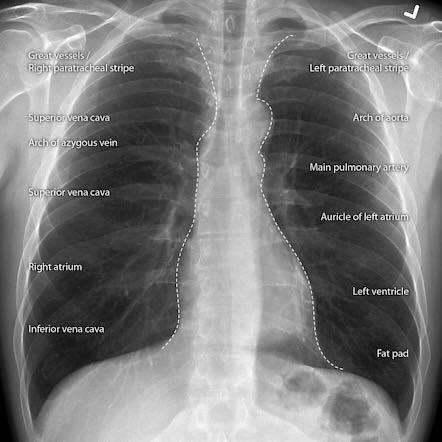 Normal chest x-rays
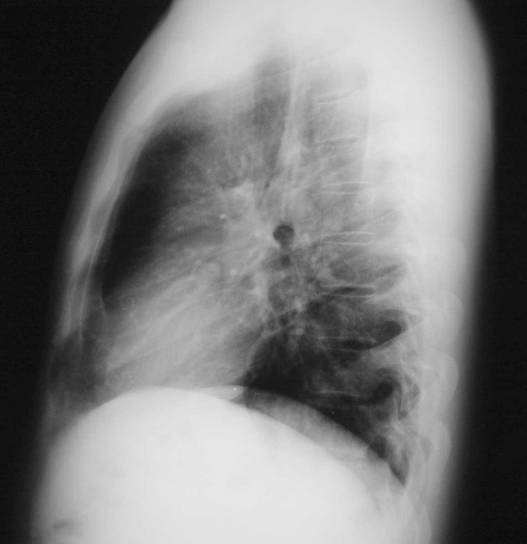 Obliterated retrosternal clear space in Lymphoma
Hilum Overlay Sign in lymphoma in a HIV-positive patient.
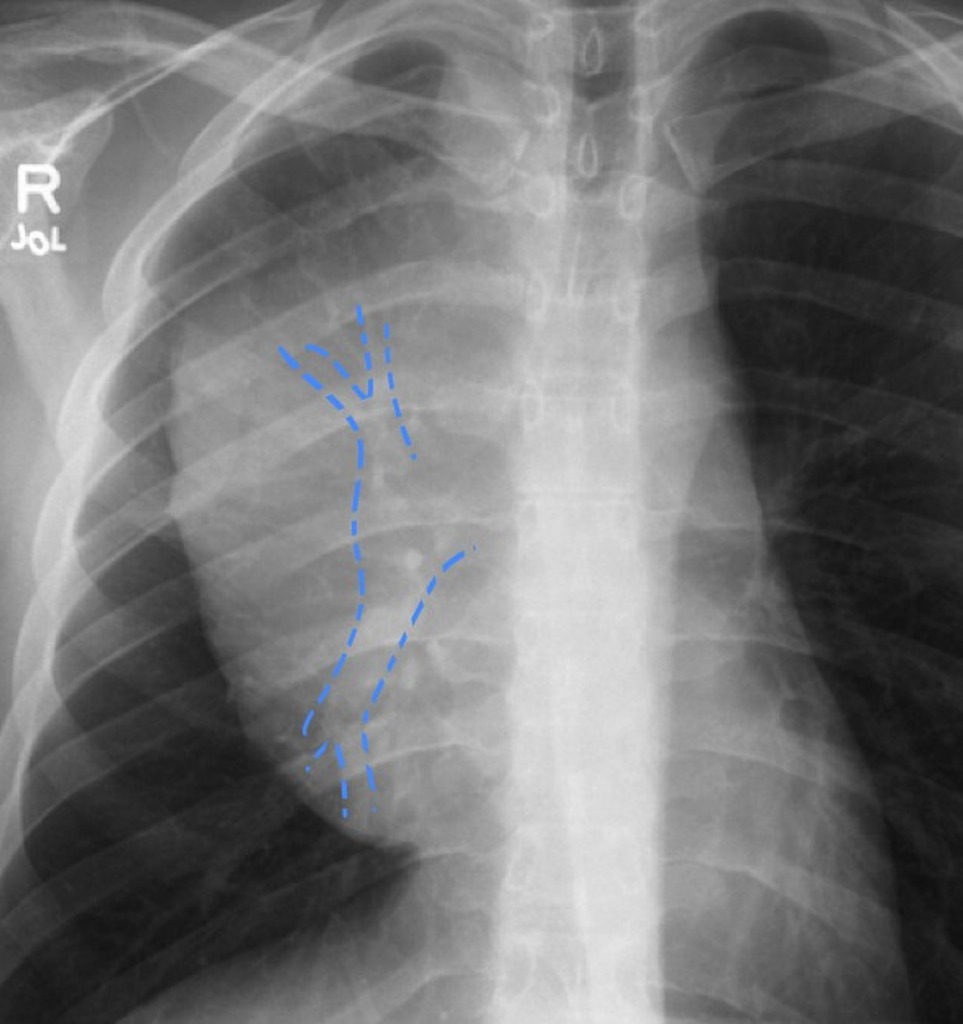 Mediastinal Teratoma There is a large anterior mediastinal mass measuring 9 cm in size with calcification within it.  shift of the mediastinum towards right side
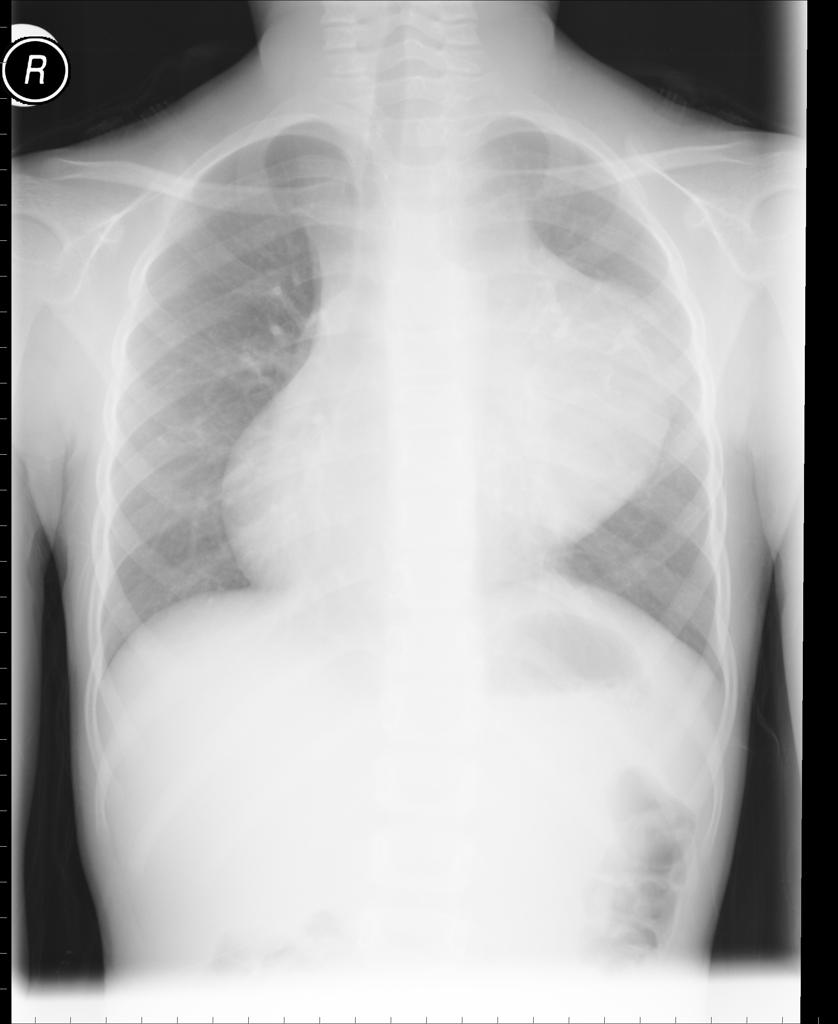 Substernal Thyroid Goiter. Frontal chest radiograph shows a large superior/anterior mediastinal mass (white arrows) displacing the trachea (black arrow) to the right of midline
MIDDLE MEDIASTINAL MASSES
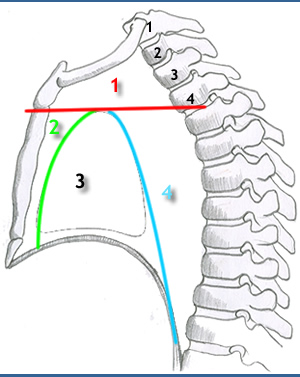 BOUNDERIES
:Contents
- pericardium
- heart
- great vessels joining the heart
   ascending aorta
   pulmonary trunk
   right & left pulmonary arteries
   the lower half of the superior vena        cava
- tracheal bifurcation and both main bronchi
- phrenic nerves
- cardiac plexus
- tracheobronchial lymph nodes
Causes: 
 
+ Lymph node enlargment :
   Lymphoma 
   Primary TB 
   Sarcoidosis 
+ Bronchogenic cyst .  
+ Aneurysm of aortic arch
lymphoma
+ common
+  responsible for 15% of all primary mediastinal masses 
     +  the majority are Hodgkin lymphomas                                                    
               + arise from either the thymus or lymph nodes
+ majority of patients have anterior mediastinal and paratracheal involvement. Isolated hilar nodal involvement is uncommon
+ bilateral widening /unilateral  
+ well-defined margin 
+ lobulated  
+ smooth contour
demonstrates a soft tissue attenuating mass, with smooth or lobulated margins which conform to surrounding structures
Clinical presentation

patients are often asymptomatic from the mediastinal component but present with systemic manifestations of lymphoma, most commonly constitutional symptoms
TB
Could be unilateral /bilateral
Sarcoidosis  

+ bilateral 
+symmetrical 
+hilar enlargement
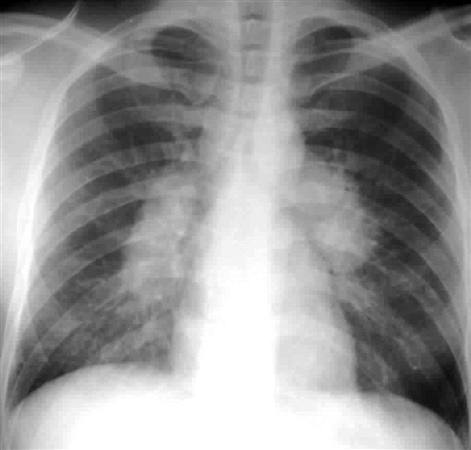 Clinical presentation

Clinical presentation is variable. Approximately 50% of patients are asymptomatic. The remainder present with either respiratory symptoms (e.g. cough and dyspnea) or  skin changes (e.g. erythema nodosum, scars)


diagnosis of pulmonary sarcoidosis is proven by pathology after tissue biopsy
Aortic arch aneurysm
Bronchogenic cyst
+Rare condition
+Most common site           
+Filled with fluid (water) 
+soft-tissue density rounded structures on the x ray  
+Rarely multiple
Middle mediastinum
Bronchogenic cyst
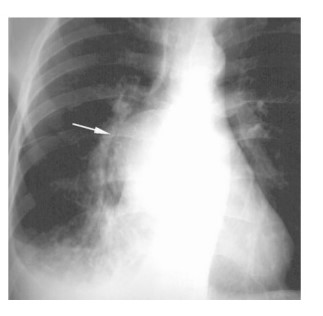 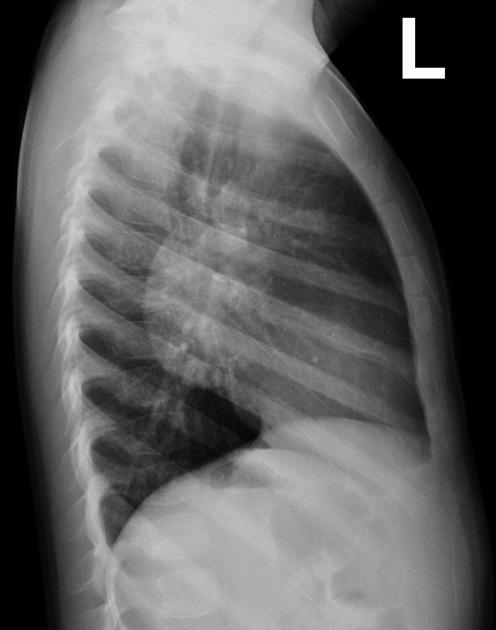 Complications 
fistula formation with the bronchial tree
ulceration of the cyst wall
secondary bronchial atresia
superimposed infection
hemorrhage
malignant transformation is very rare 

Clinical presentation
asymptomatic . When large may result in bronchial obstruction leading to air trapping and respiratory distress. An alternative presentation may occur when the cyst becomes infected.
Posterior mediastinum
Posterior mediastinal borders
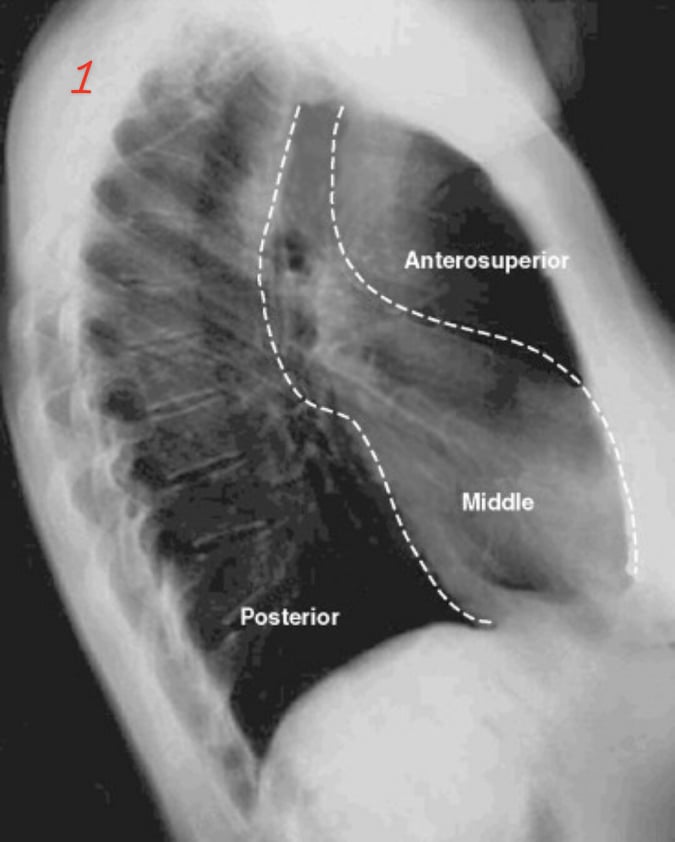 Sup : thoracic plane 
Inf :  diaphragm 
Ant : pericardium 
Post : ant border of spine
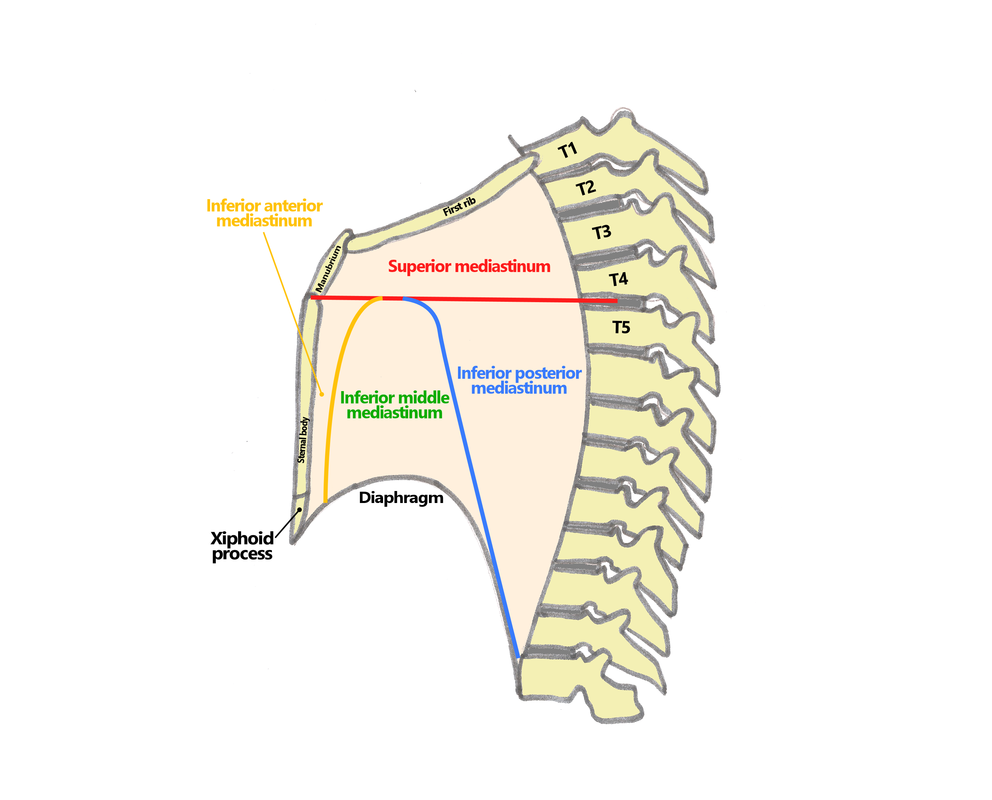 Posterior mediastinum component
Thoracic part of descending aorta
Azygos vein, hemiazygos and accessory hemiazygos veins
Autonomic nerves (Vagus nerve, splanchnic nerves, sympathetic chain)
Esophagus
Thoracic duct 
Fat and lymph nodes
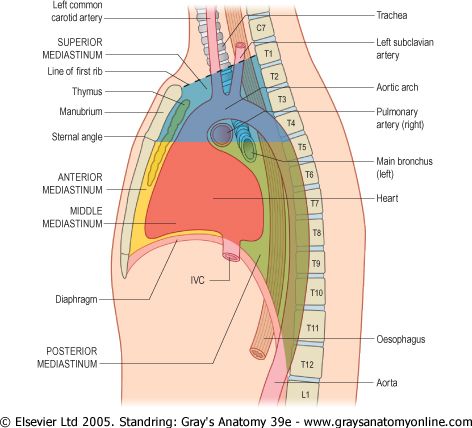 Posterior mediastinum mass
Neurogenic tumors (neurofibroma, schwannoma , neuroblastoma).
Aneurysm of descending aorta.
Hiatus hernia.
Paravertebral mass /abscess 
Meningocele 
Extramedullary hematopoiesis
Ant . Med x-ray                                                    post . Med x-ray
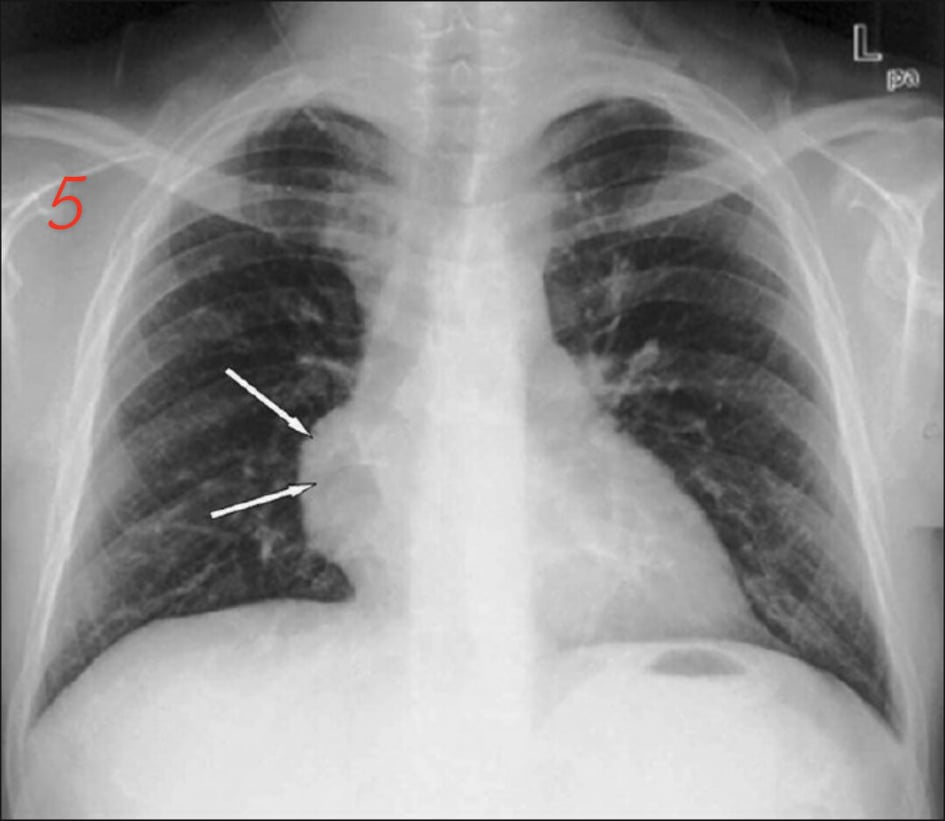 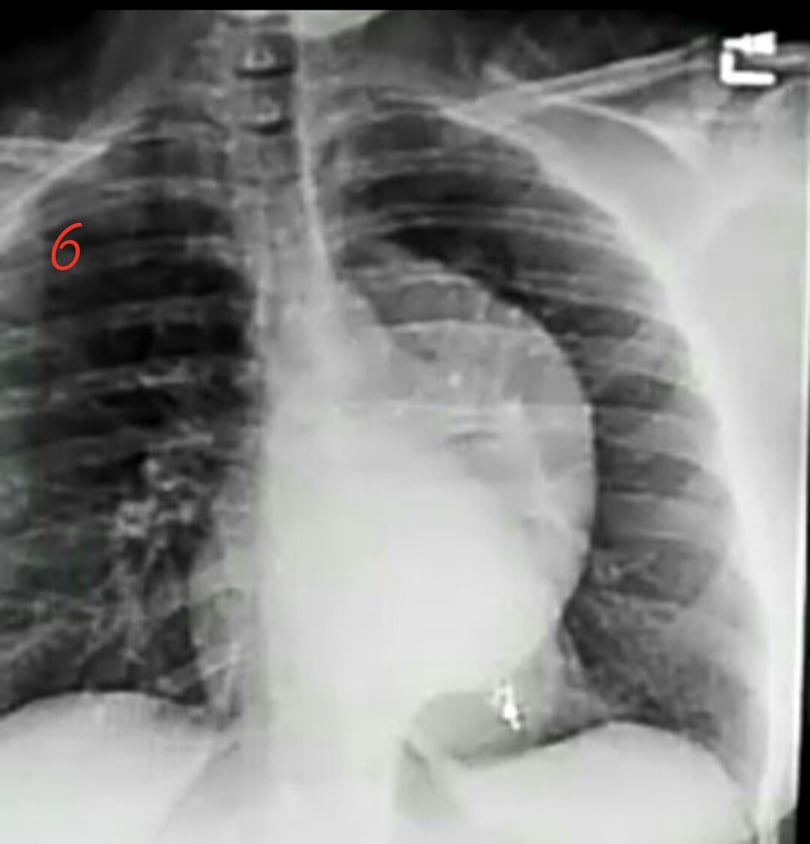 Frontal                                                                  lateral
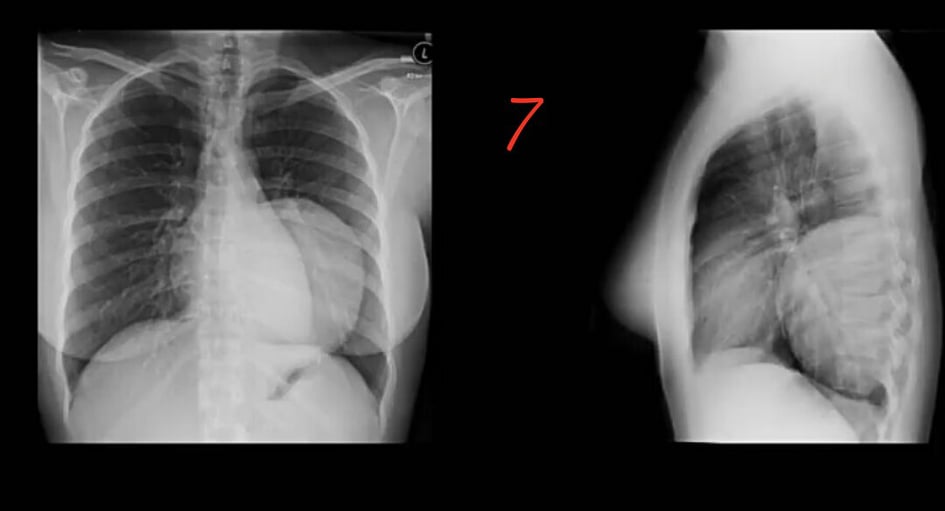 Ant. M. masses                                              post. M. masses 
Silhouetting cardiac border                                                            not 
Not extend above the clavicle                                           extend above the clavicle
 
** Cervicothoracic sign :
The anterior mediastinum stops at level of the superior clavicle . Therefore , when a mass extends above the superior clavicle , its located either in the neck or in the posterior mediastinum . 
When lung tissue comes between the mass and the neck , the mass is probably in the posterior mediastinum .
POSITIVE Cervicothoracic sign
ANTERIOR MEDIASTINAL MASS ( GOITER )
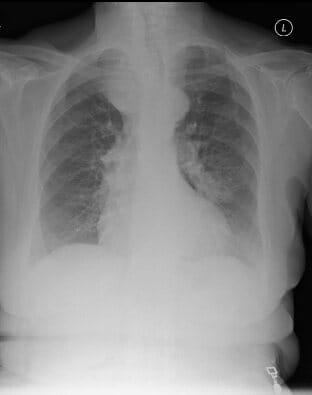 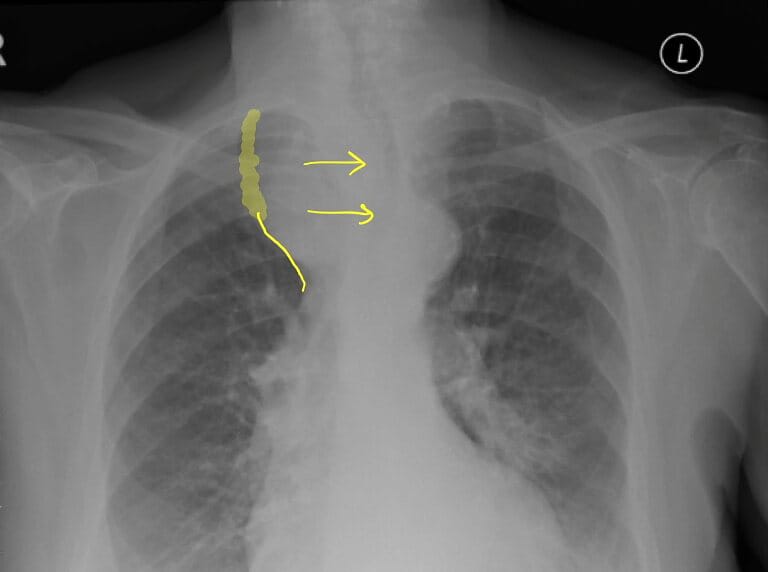 NEGATIVE Cervicothoracic sign                   POSTERIOR mediastinal mass (schwannoma)
Case study
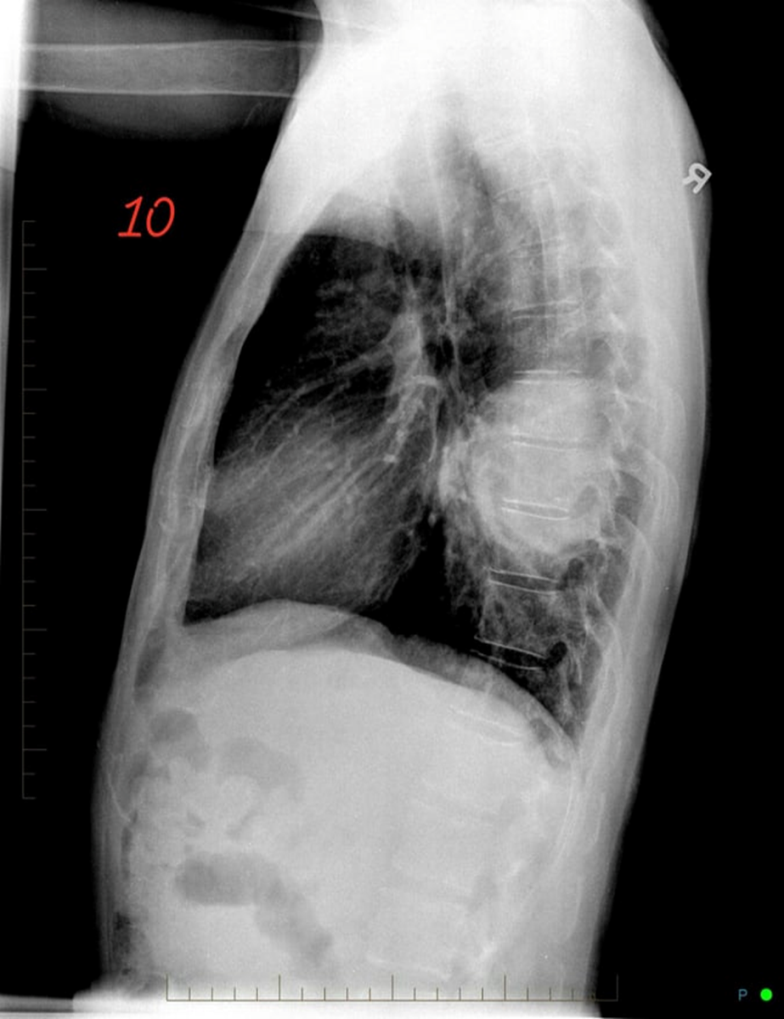 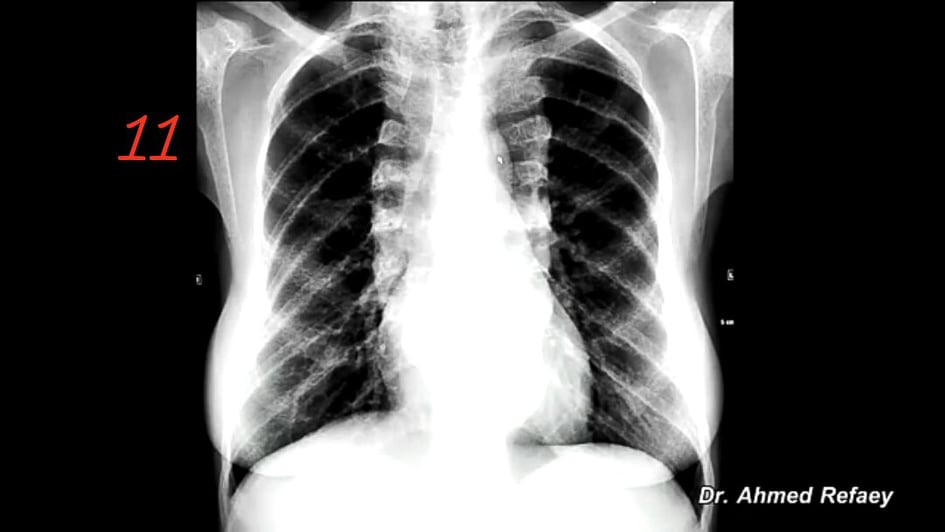 A14 years old female
 patient presented with cough and 
has sickle cell anemia
 ,her chest x -ray reveal :


Diagnosis:  Extramedullary hematopoiesis.